Extreme Heat Impacts on Working lands
Steven McNulty
Director,  USDA Southeast Climate Hub
Research Triangle Park,  NC
steve.mcnulty@usda.gov
Southeast Climate Hub Mission
Increase resilience of working lands to 
climate variability and change
through adaptive management
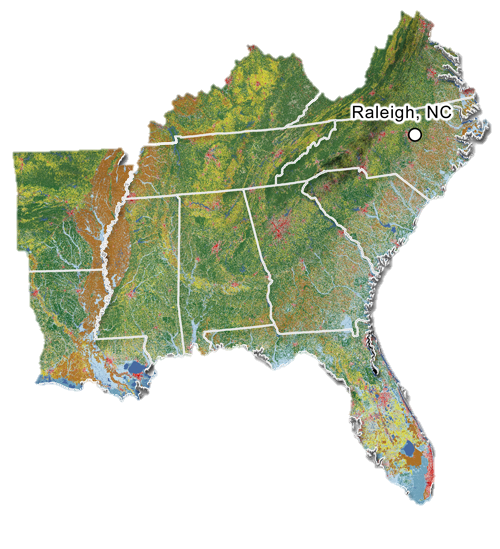 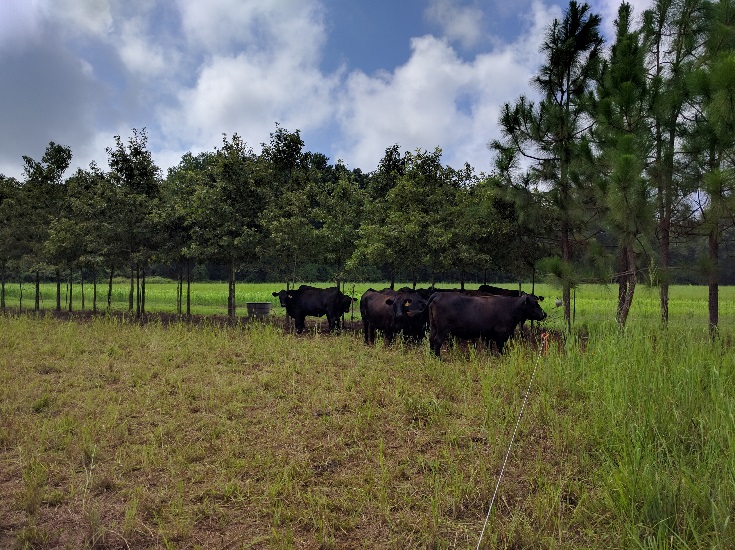 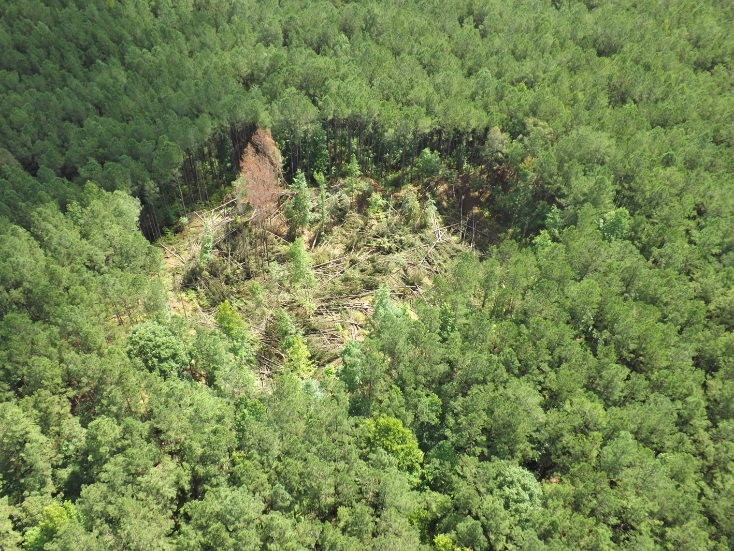 [Speaker Notes: Challenge of covering a large geographic area that contains highly diverse working land commodities]
Extreme Heat over Time and Space
Time
Annual
Seasonal
Day
Intra-day
Space
Here
There
Everywhere
Type of Impact
	Direct
	Indirect
Global/Annual Scales often receives a lot of press coverage
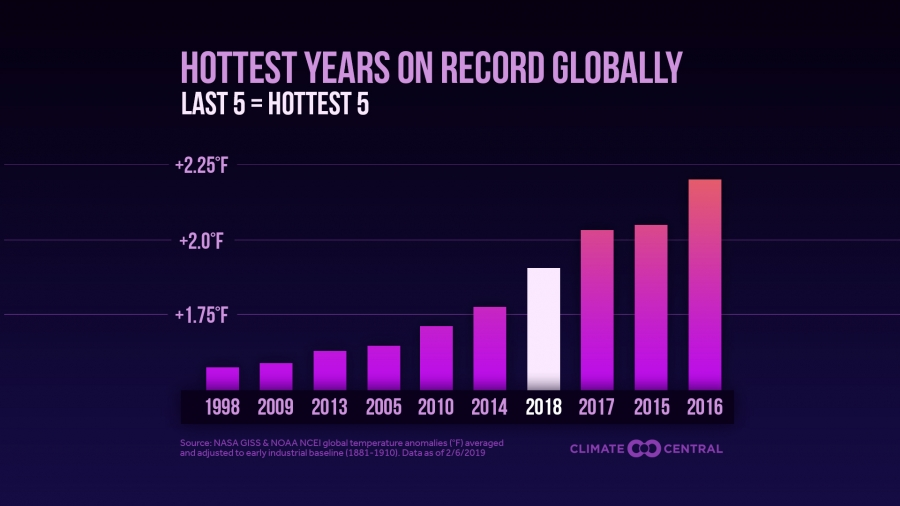 We often only consider the direct impacts of extreme heat on working lands
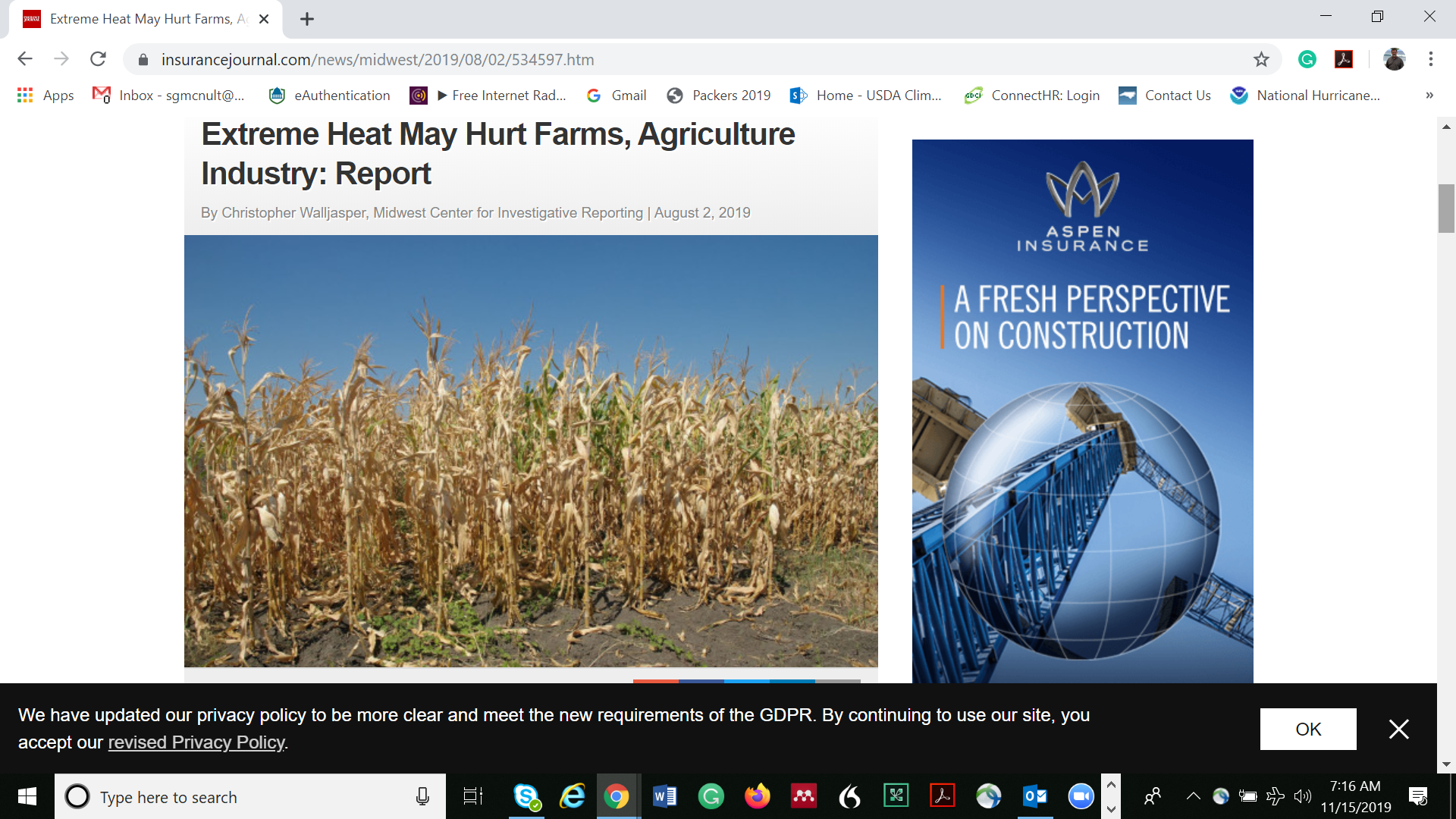 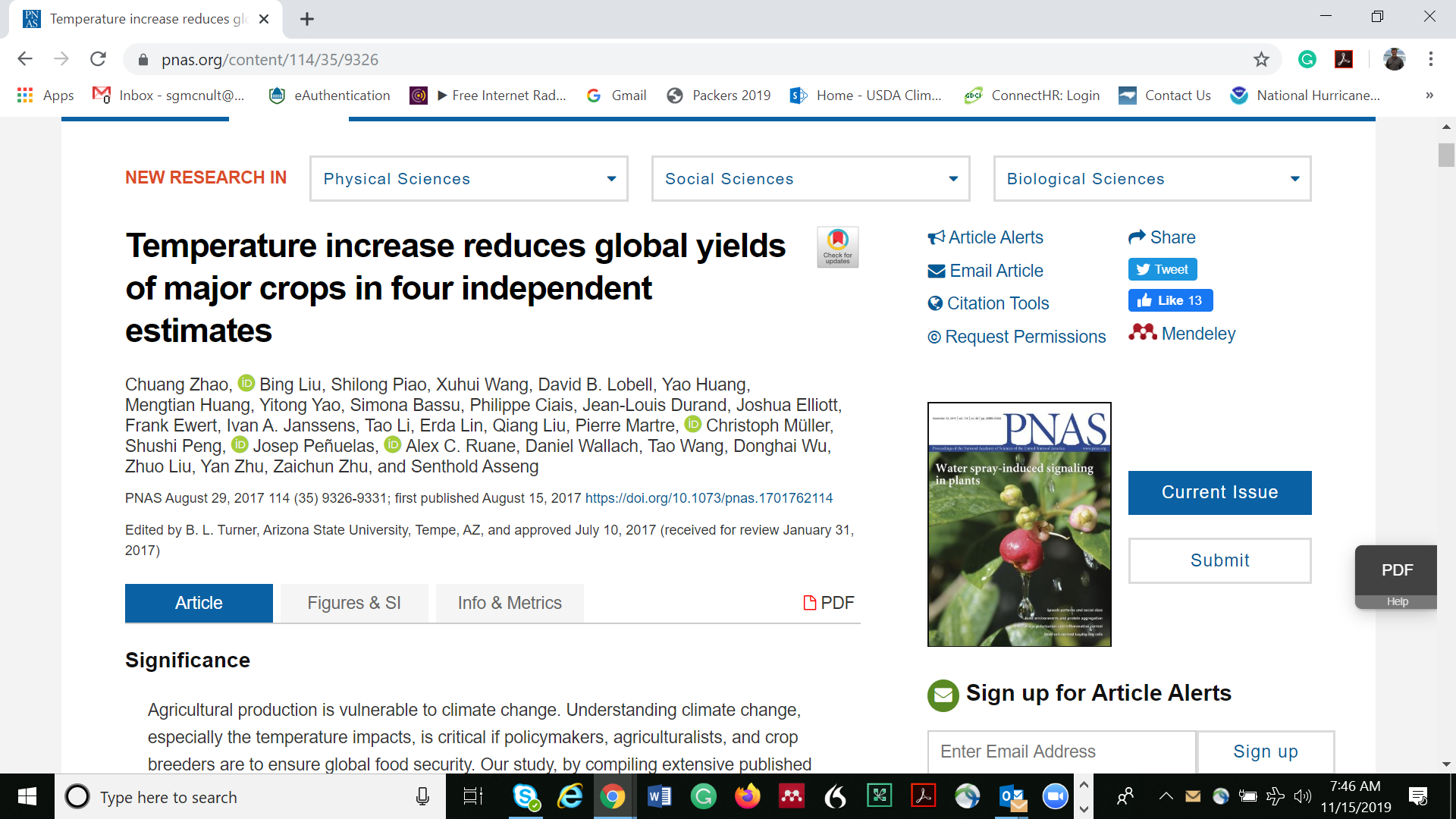 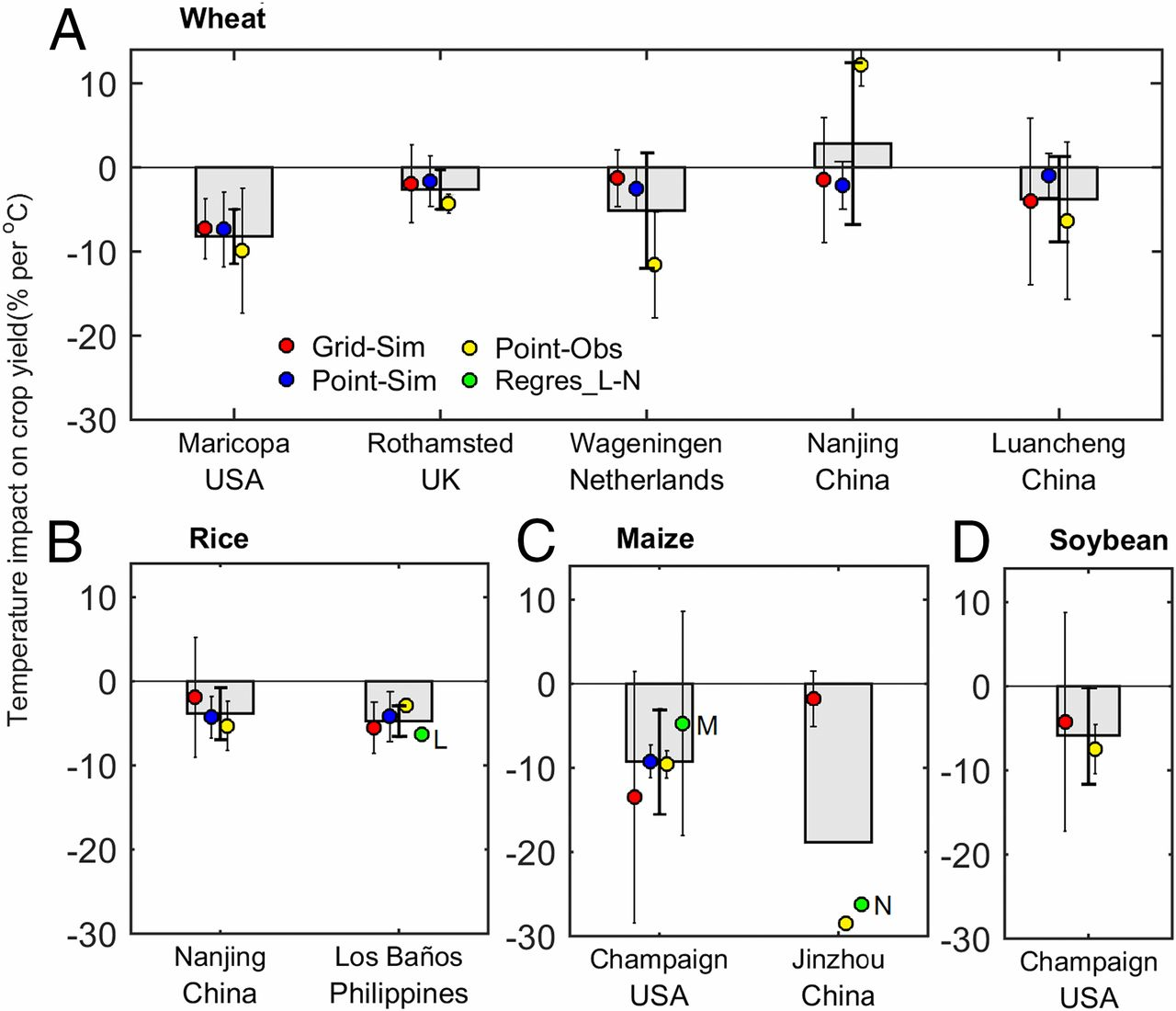 Extreme high heat impacts on livestock
Cattle Heat Stress Impacts
Heat stress can cause all kinds of problems, including reduced breeding efficiency, milk production, feed intake, weight gains and even death
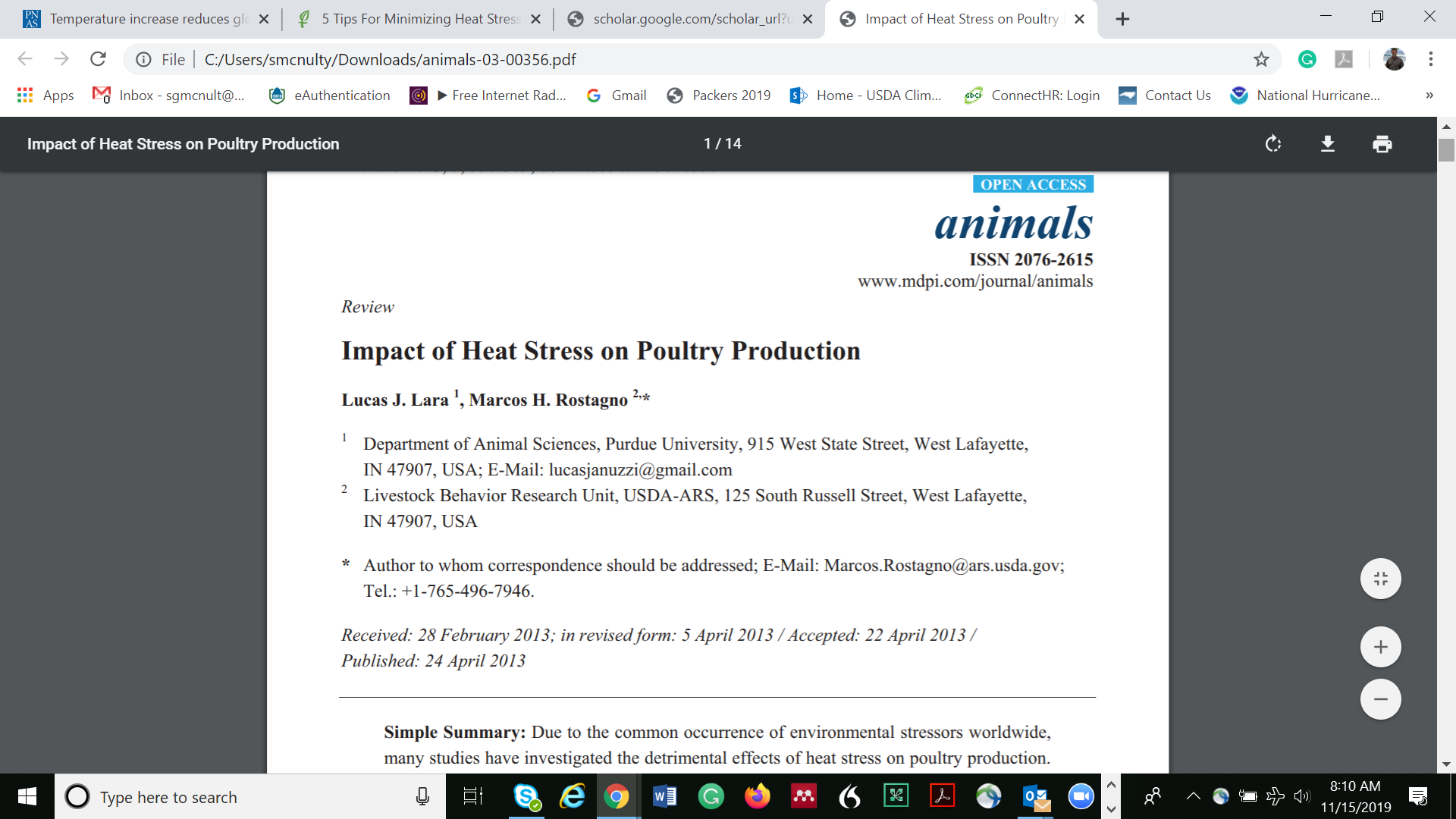 Extreme High heat on Forests
Extreme heat on Forest Fire risk and behavior
Day time – 
Drier more flammable fuels

Night time- 
No rewetting of fine fuel loads
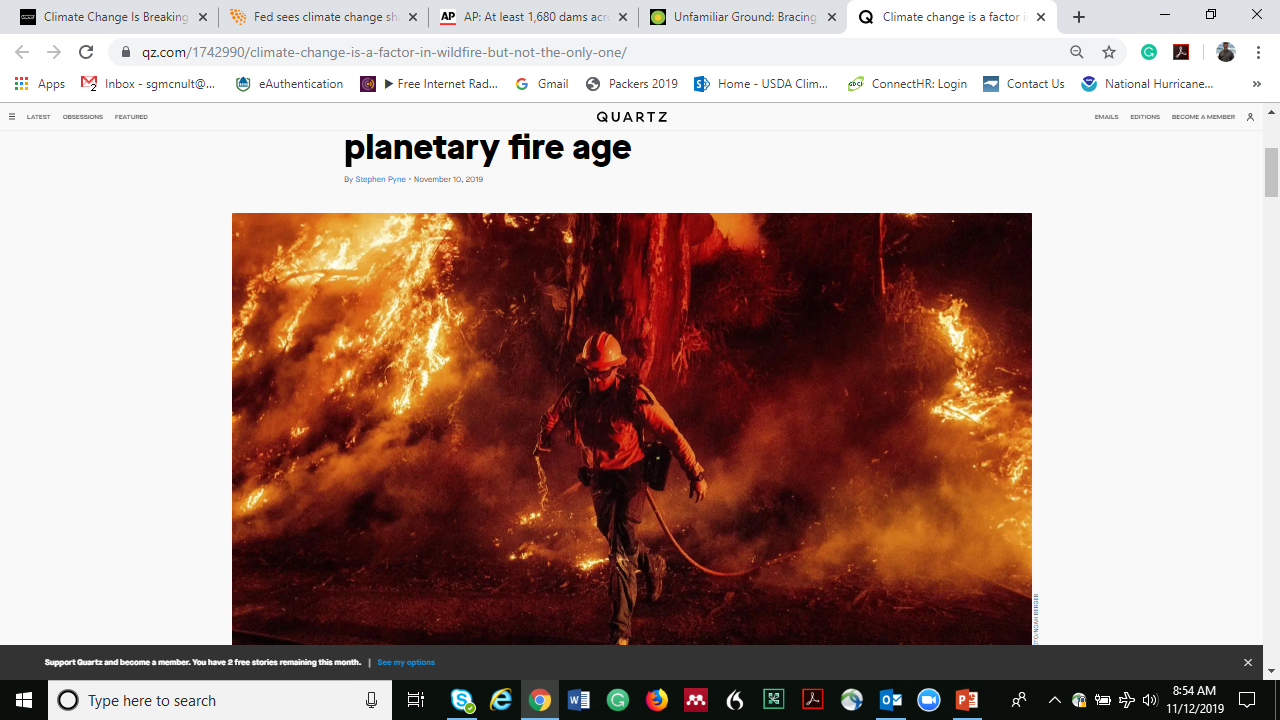 Indirect impacts of extreme heat on working lands that are not often considered
Heat (often) = Drought
Artic Extreme heat can translate into continental extreme cold
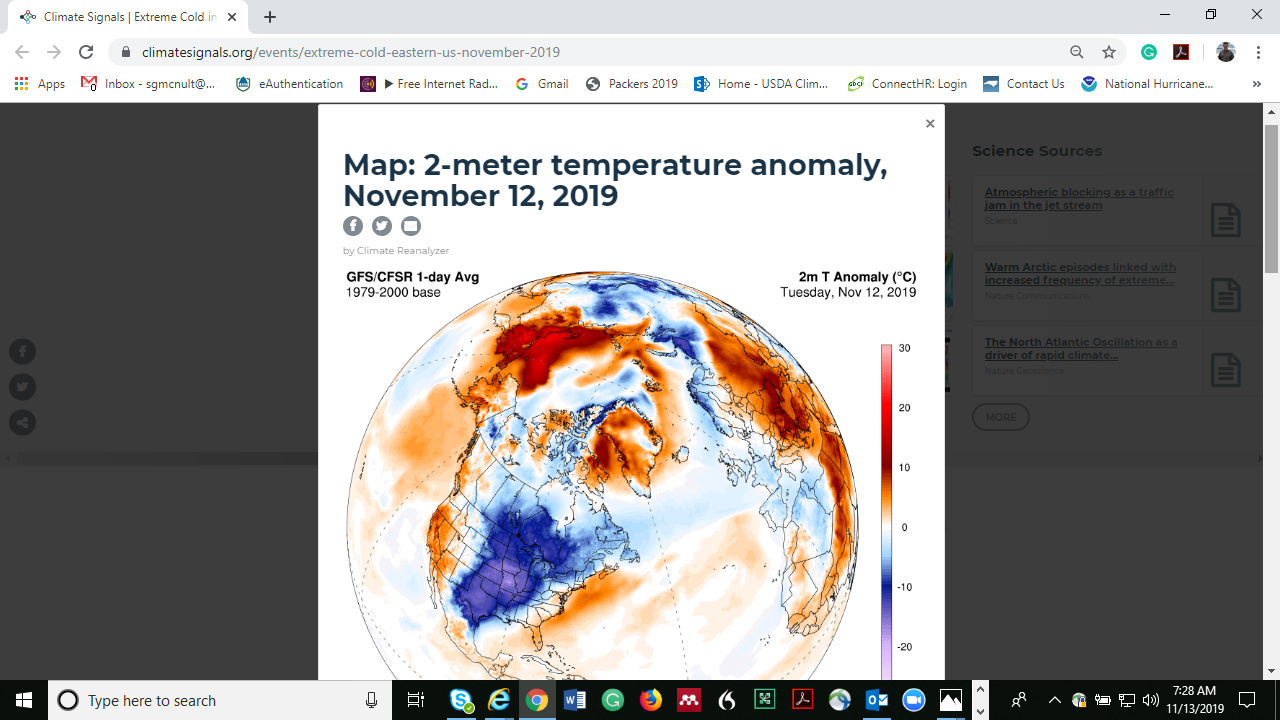 Eastern Pacific extreme heat can translate into continental US weather impacts
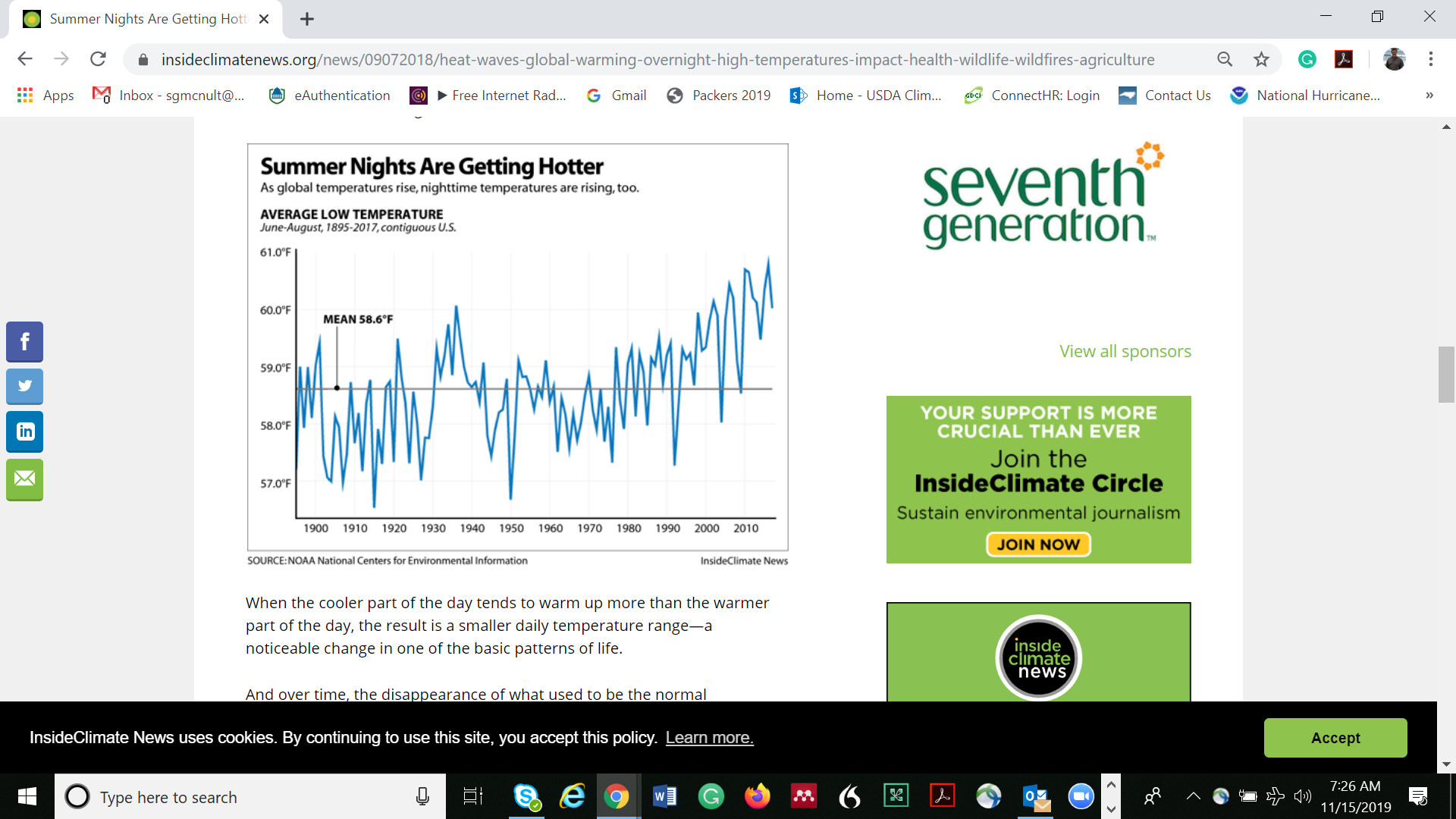 Higher nighttime temperature Impacts
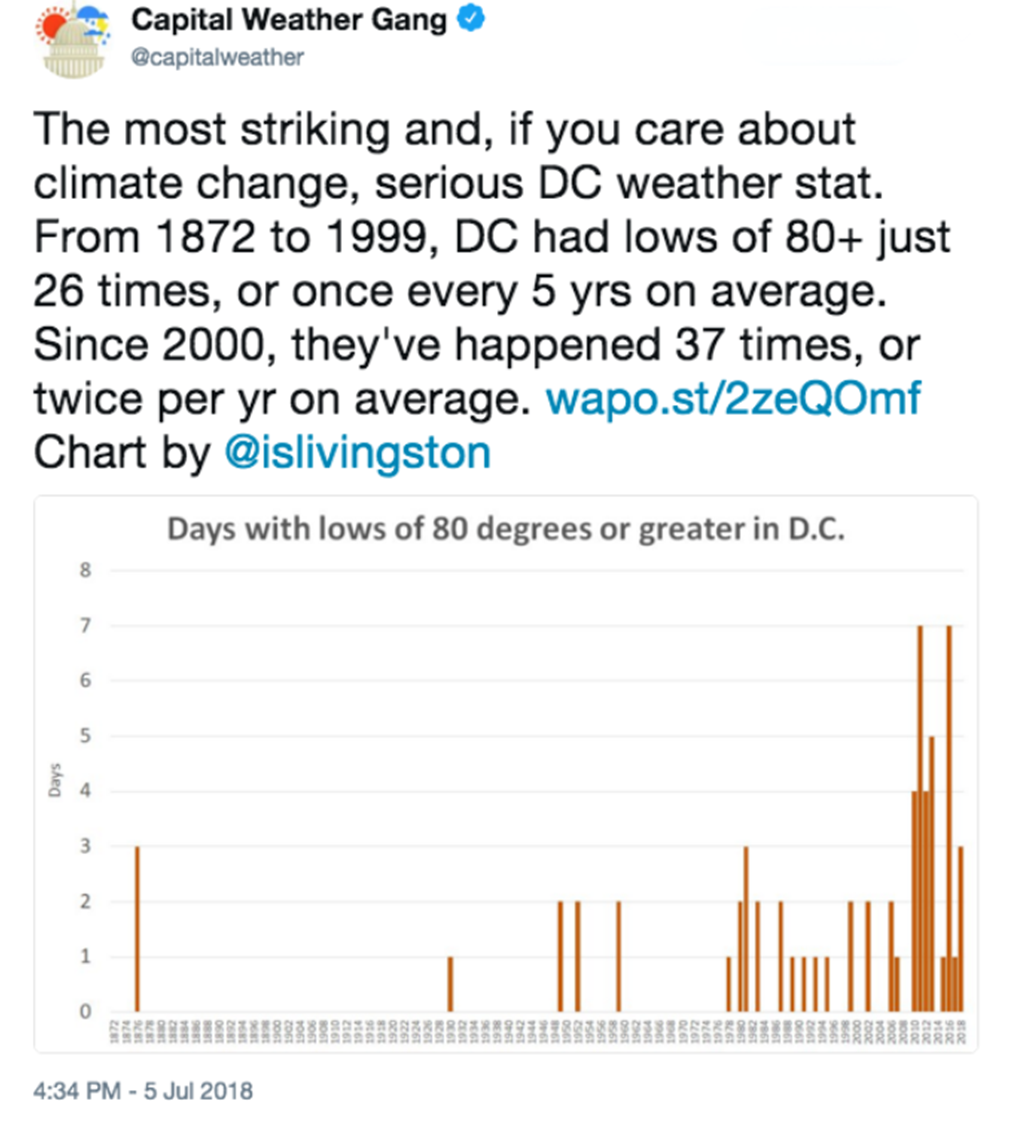 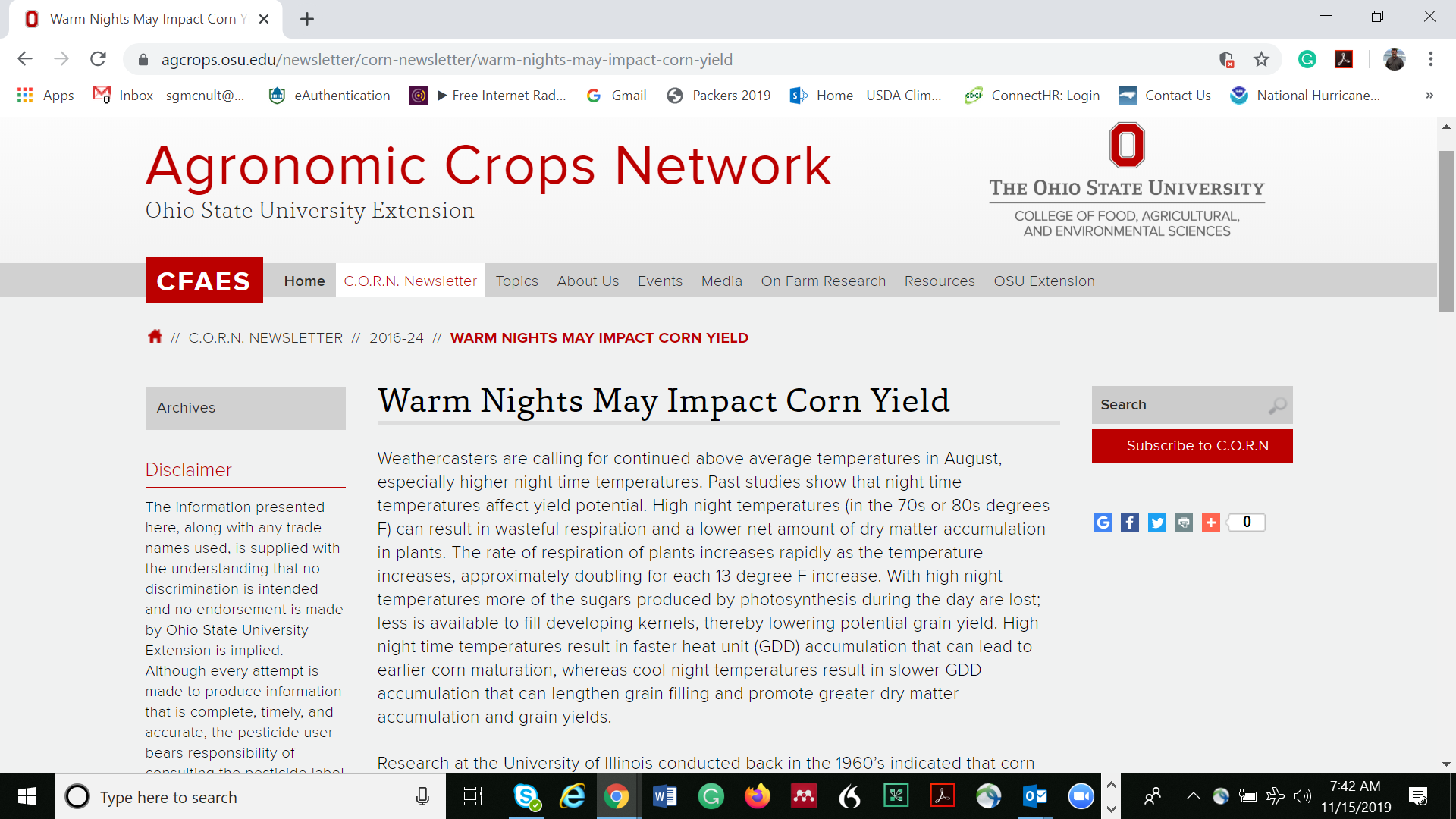 Extreme Heat on Agriculture
(Harvesting = Workers)
One in five rural hospitals are at risk of closing, according to healthcare consulting firm Navigant. More than 100 have closed since 2010, according to the Rural Health Research Program and the University of North Carolina.

Between 1999 and 2010, the Centers for Disease Control estimate extreme heat was the cause of 7,415 deaths, making it the leading cause of weather-related death.
Chill hours (extremely hot winters)
Extreme high heat out of season
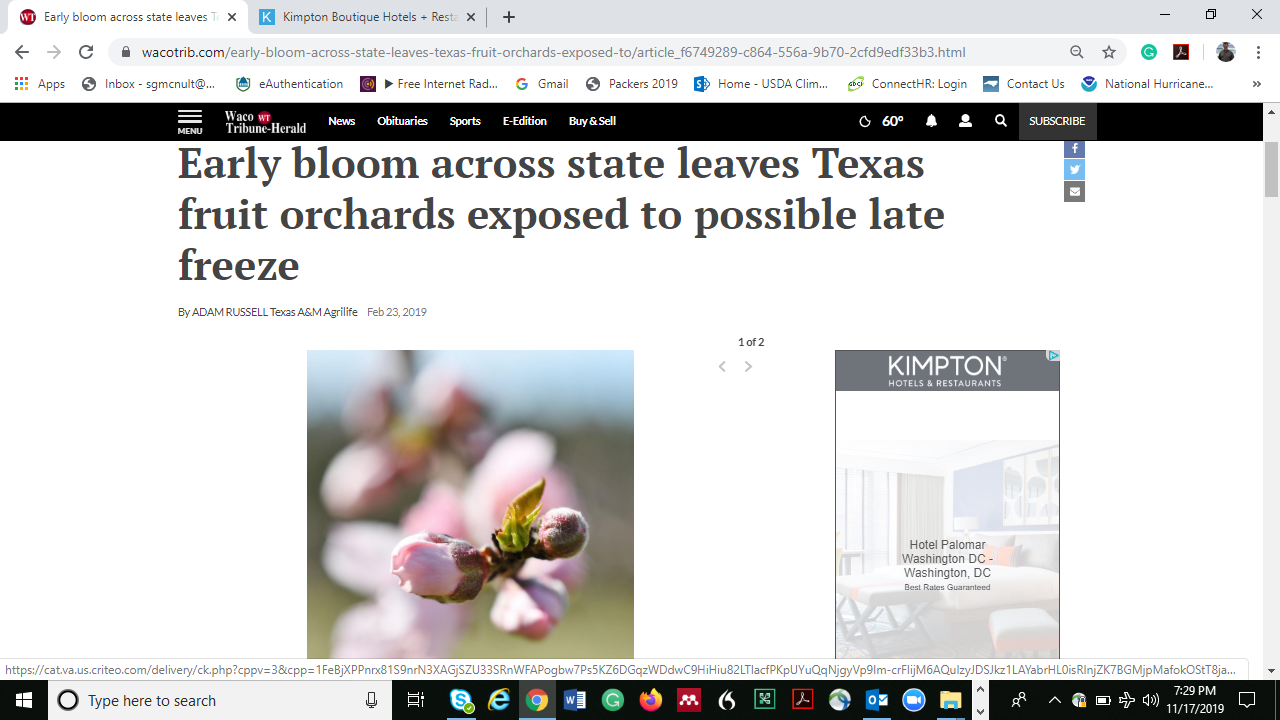 Extreme high ocean heat
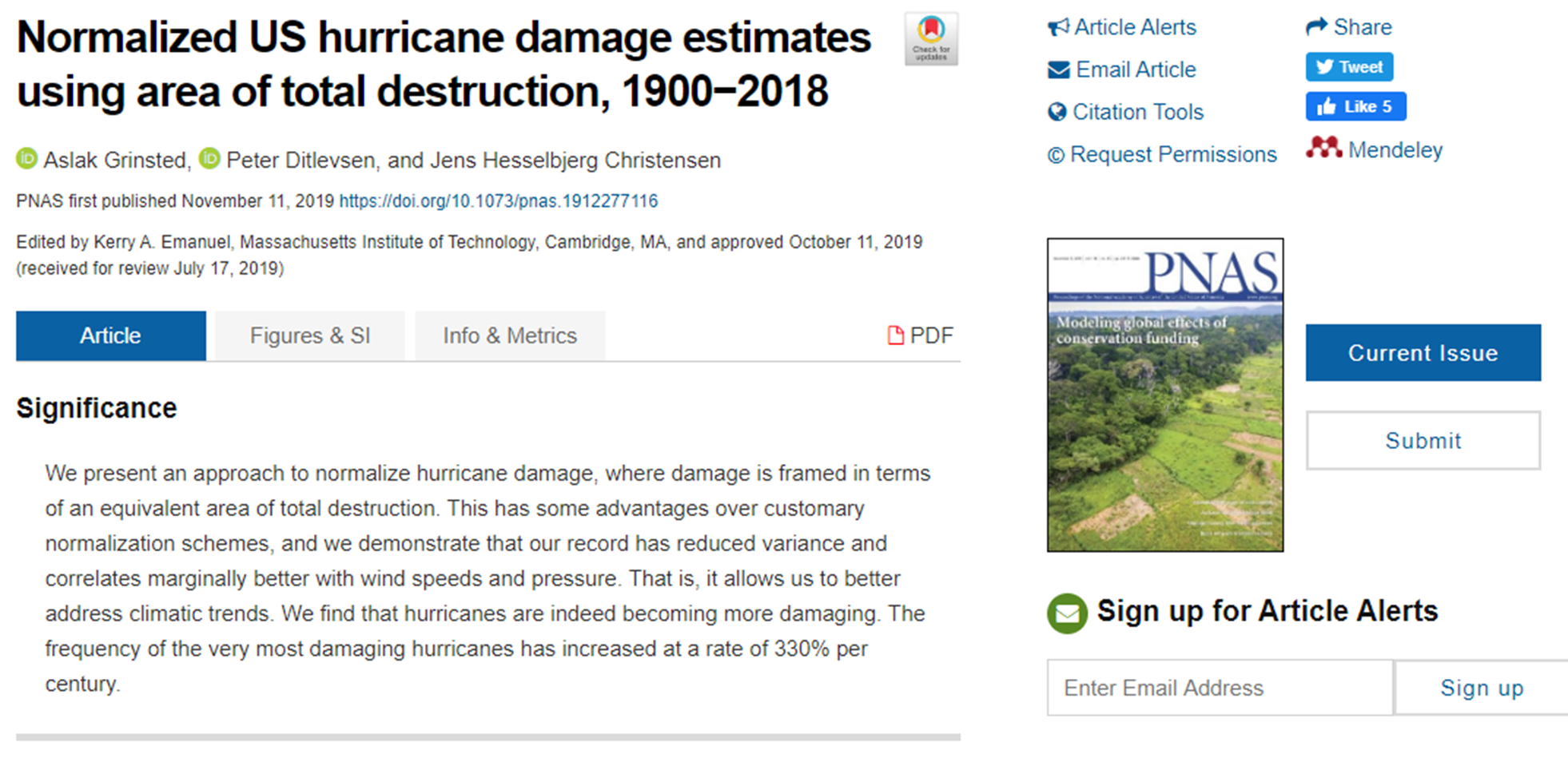 Extreme heat impacts on water availability
Forest stream flow and ET
Agricultural irrigation
Considerations for examining extreme heat on working lands

Time and space
	-  Temporal scales ranging from hours to decades
	-  Spatial scales ranging from plant to continent/ocean 

Relationships
Direct interactions are the most obvious 
Indirect interactions can have the most impact but are harder to quantify